２０１9年度　堺市と関西大学との地域連携事業
連続3回講座
生老病死と身体
コーディネーター
関西大学
　堺キャンパス
小室　弘毅
関西大学人間健康学部准教授
講師
11月16日
土
第1回
小原 仁
JBI日本バランシング協会代表
多目的室B 14:00-17:00
講師
土
12月14日
第2回
大知 早恵
ケアヌエヌエ主宰
バースドゥーラ
格技実習教室14:00-17:00
講師
1月11日
土
第3回
河野 智聖
自由人ネットワーク主宰
朝日カルチャー講師
多目的室B 14:00-17:00
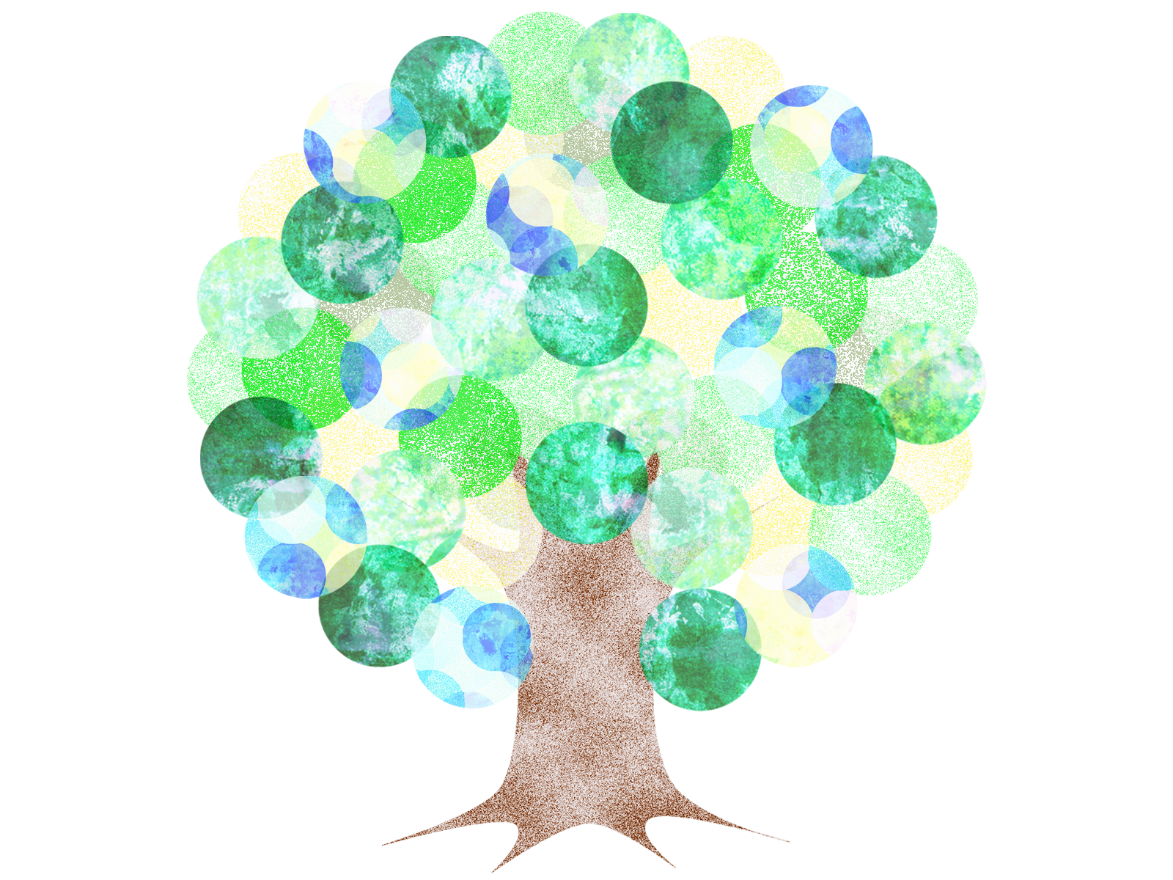 申込締切
11月1日（金）
参加費無料
堺市民（定員３０名）
※応募多数の場合は、抽選となります。
対　象
お問い合わせ・お申込先
裏面の申込フォームのとおり、はがき・FAX・E-mail にて、お申し込みください。
関西大学 堺キャンパス事務室　地域連携担当「生老病死と身体」係
　〒590-8515　堺市堺区香ヶ丘町1-11-1
　FAX：072-229-5082　TEL：072-229-5024　　E-mail：sakai-info@ml.kandai.jp
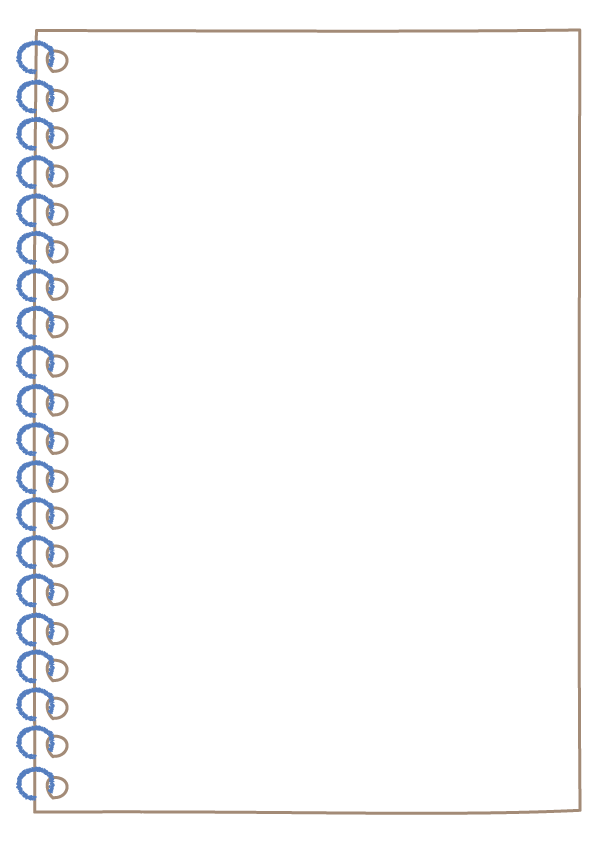 本講座は、身心未分の意味での身体と、生老病死という人の一生のプロセスにおける健康について、理論と実践の両面から考えていく月1回3か月連続で開催する講座です。

特に①出産という生と性にまつわる女性の身体の変化とそこに関わる男性の身体、そして②性（生）の衰えからくる老・病・死という、老いていくプロセスにおける身体の変化に焦点を当て、人の一生の身体の変化と健康について、実践的なワークを通して、理論と思想とそれに基づいた具体的な技法とを学んでいきます。

体験的な講座にすることにより、参加者の方には、三人称的理論や思想を、生老病死という一人称の「自分事」として理解し、体感していただくことを目指しています。それにより、理論としての生老病死ではなく、自分自身のプロセスとしての生老病死とそこに関わる身体についての新しい知見を得ていただくことができると考えています。

第1回目は西洋の身体心理療法の観点から小原仁先生に、第2回目は西洋のボディワークと日本の野口整体の知見を基盤としながらバースドゥーラとして妊産婦の身体のケアに携わる大知早恵先生に、第3回目は野口整体、操体法といったケアの技術と合気道、空手といった武術とを融合させ独自の日本的身体論を展開している河野智聖先生に、それぞれお話とワークをしていただきます。
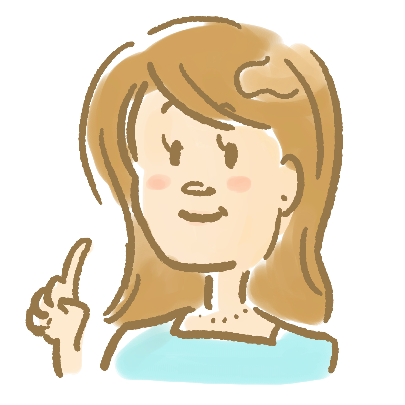 ▼　「生老病死と身体」FAX申込フォーム　▼
はがき・FAX・E-mail にて、お申し込みください。
ご記入いただいた個人情報は、関西大学個人情報保護規定に則り適切に管理いたします。本イベントのご参加登録のみ利用し、これ以外には使用いたしません。